Seguimiento del plan de acción de Evaluación
Marzo 2016
No. de exámenes reprobados
* 40 alumnas con exámenes reprobados
Segundo semestre
Cuarto semestre
AGUERO REYES DANIELA GISEL 2°A
Primer evaluación




Semestre anterior
9/21
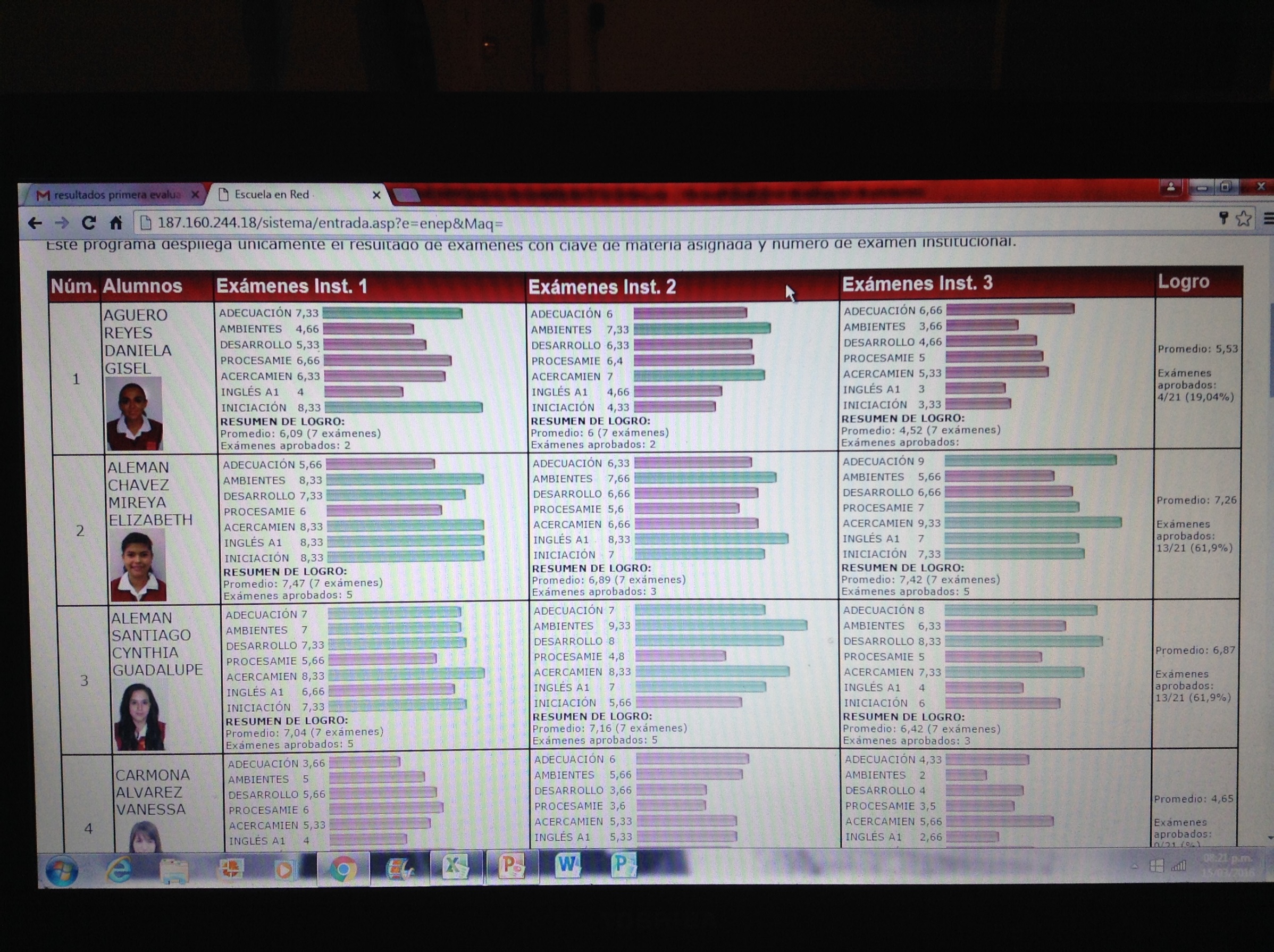 CARMONA ALVAREZ VANESSA 2°A
Primer evaluación




Semestre anterior
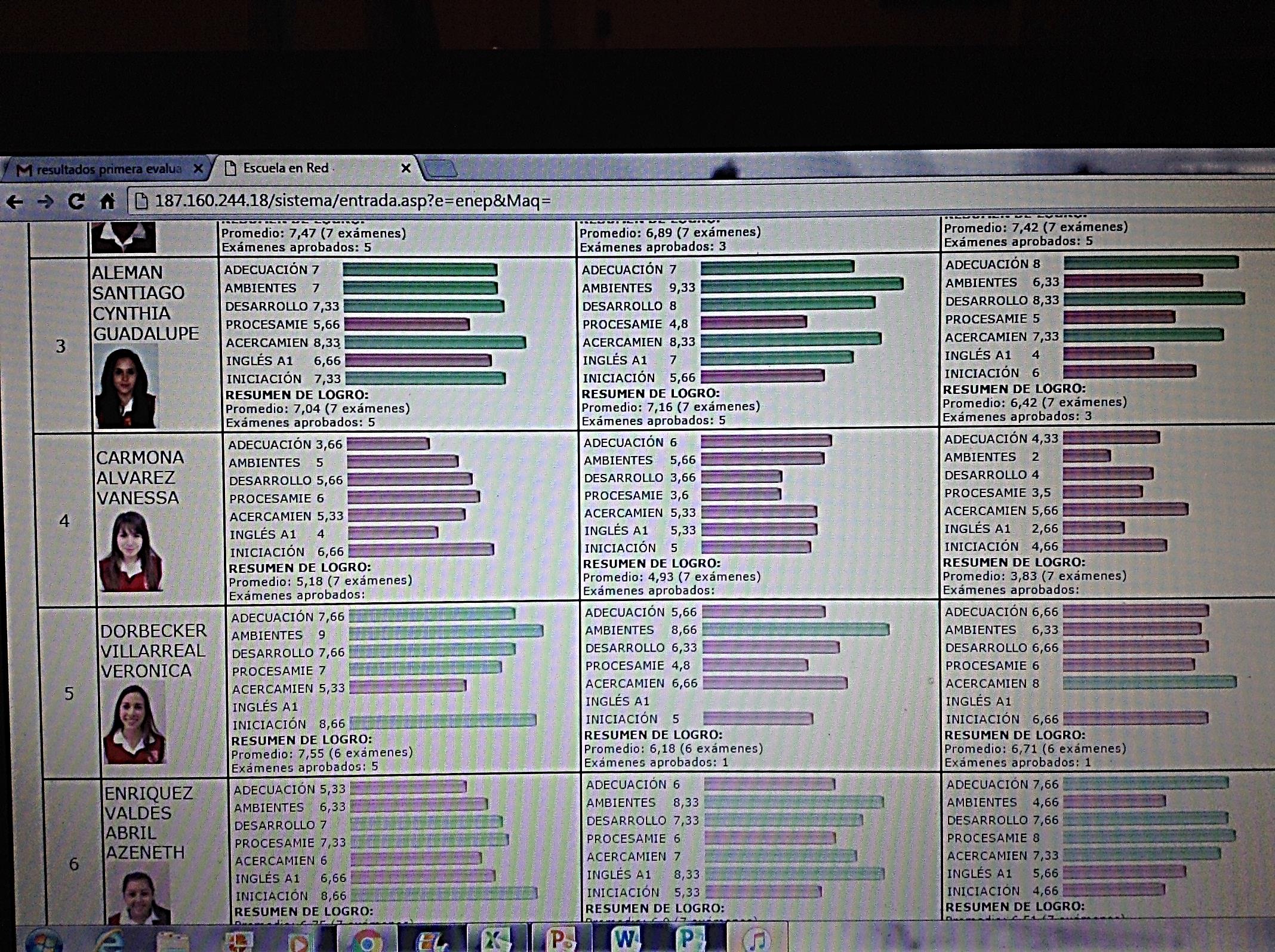 VIELMA GONZÁLEZ YAHAIRA SARAHY 2°A
Primer evaluación



Semestre anterior
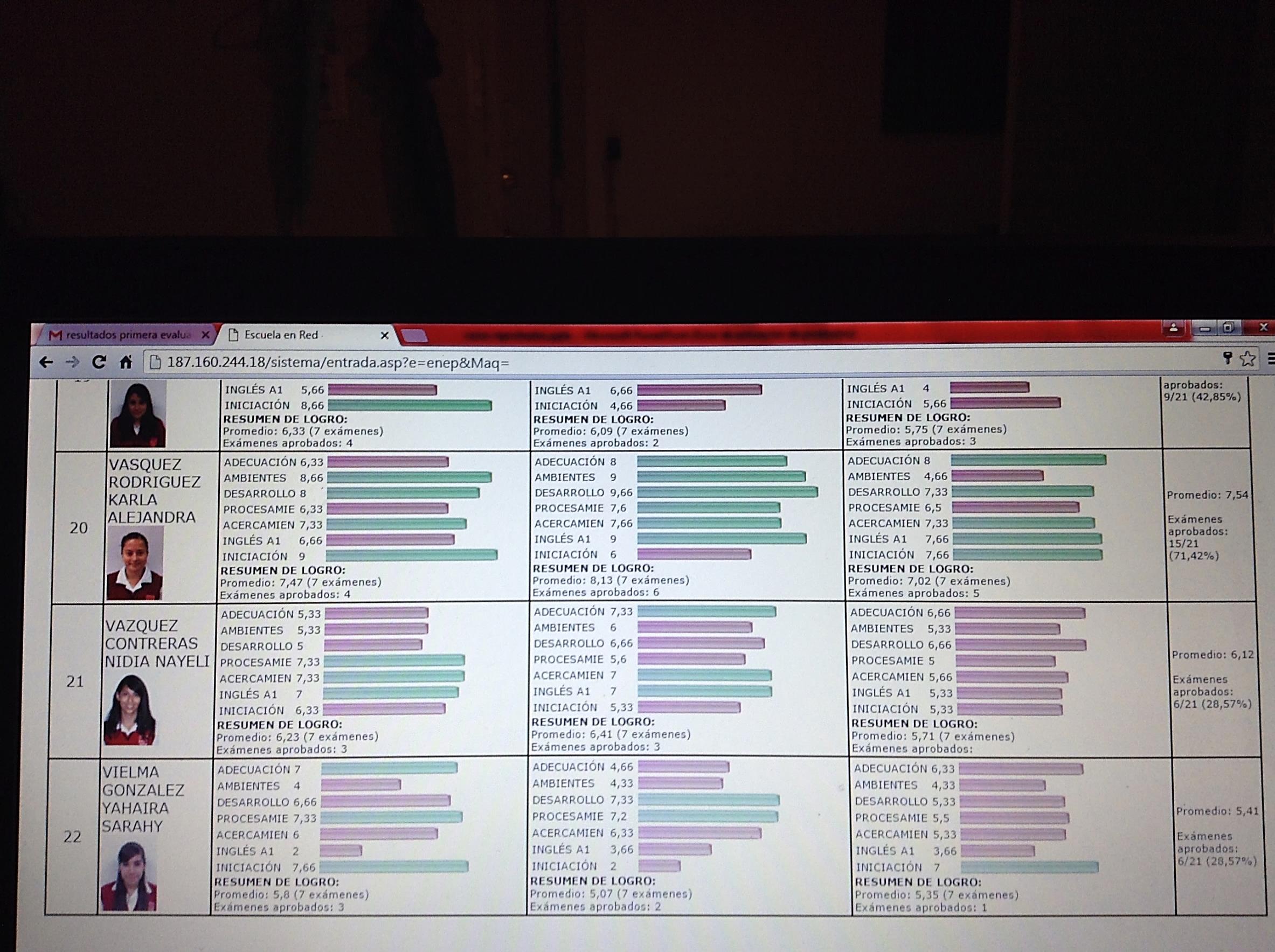 GONZÁLEZ CANO MARIELA DENIS2°B
Primer evaluación




Semestre anterior
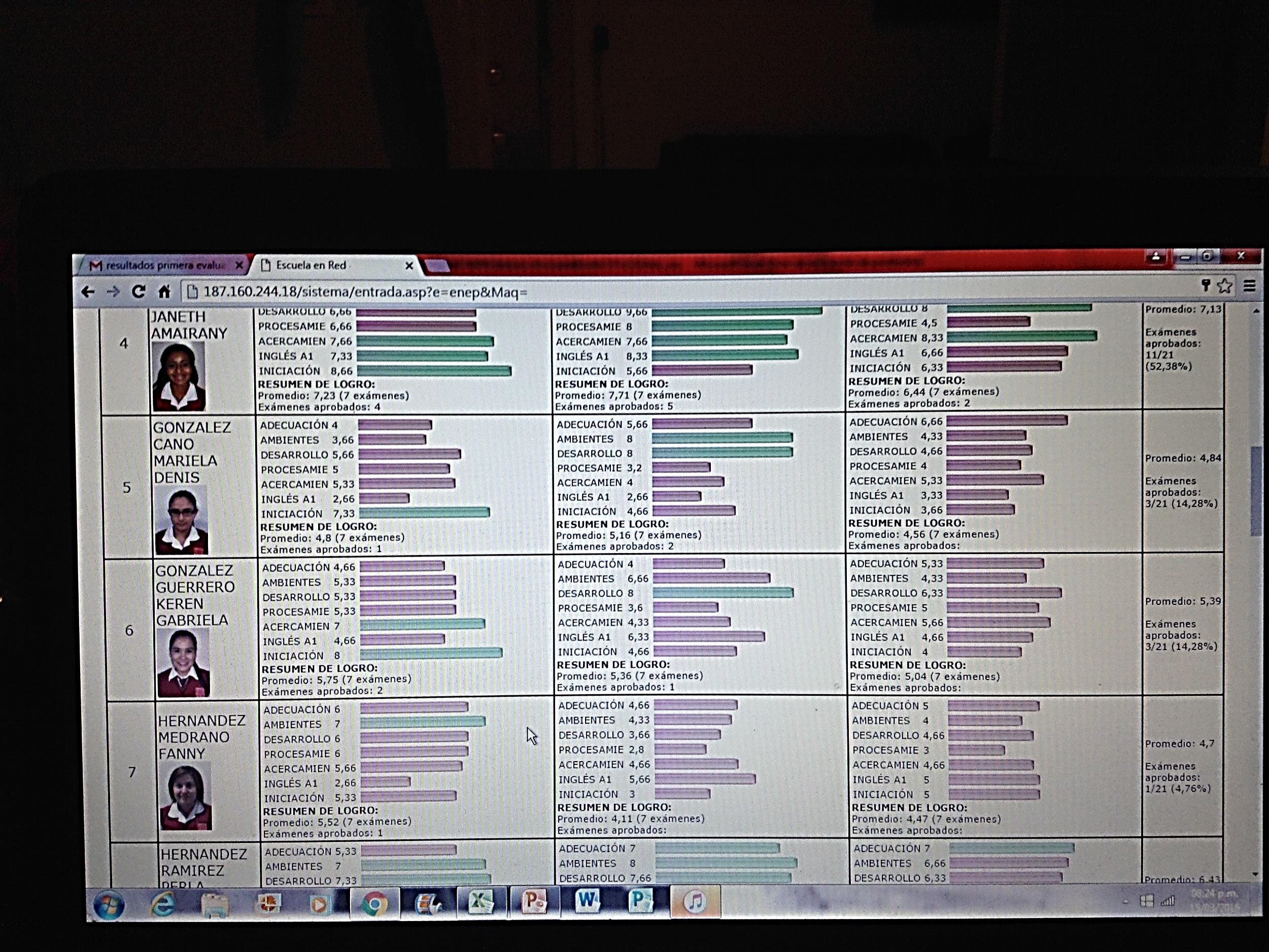 HERNÁNDEZ MEDRANO FANNY2°B
Primer evaluación




Semestre anterior
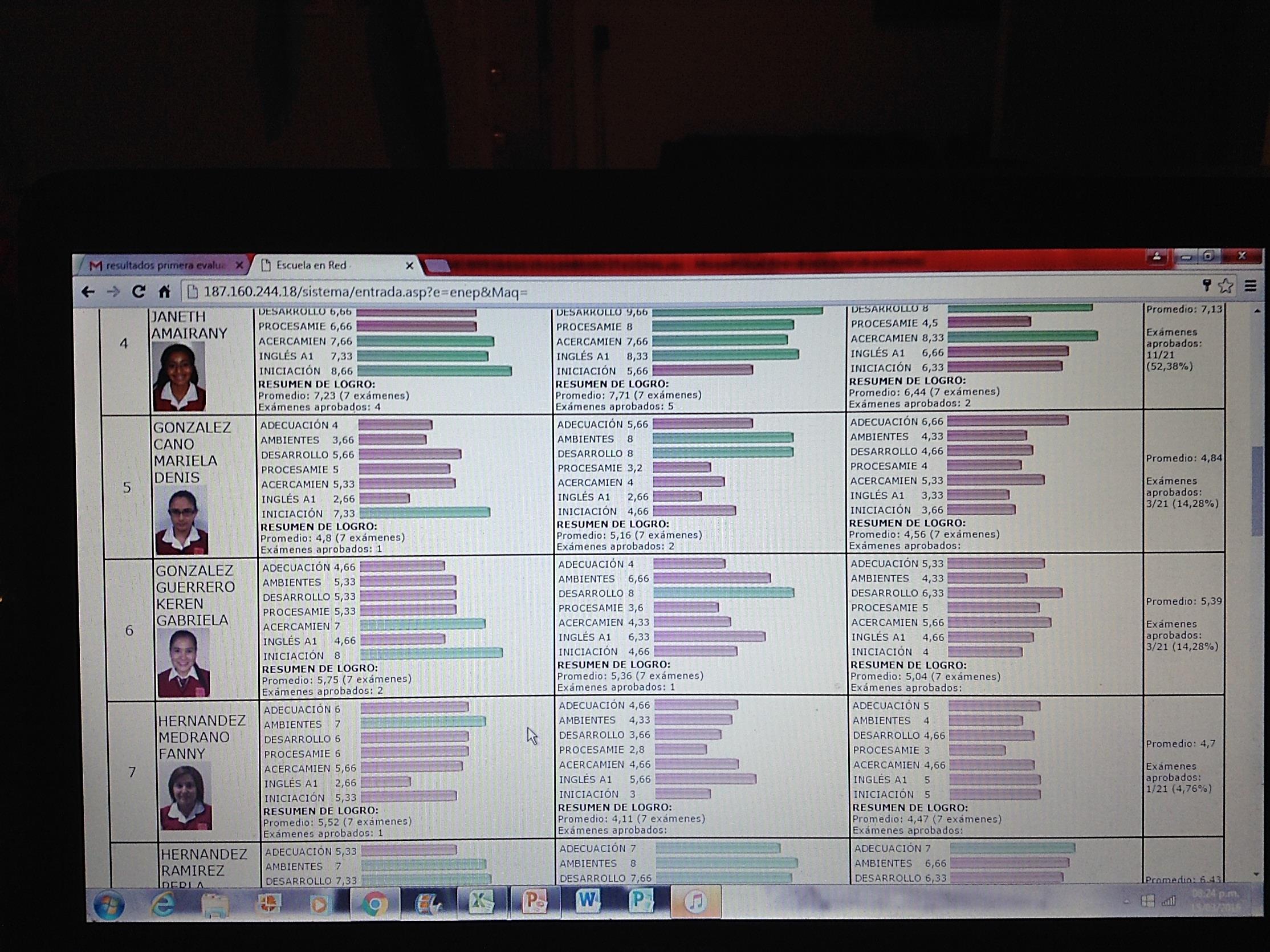 LÓPEZ DENA ROXANA ARACELY2°B
Primer evaluación



Semestre anterior
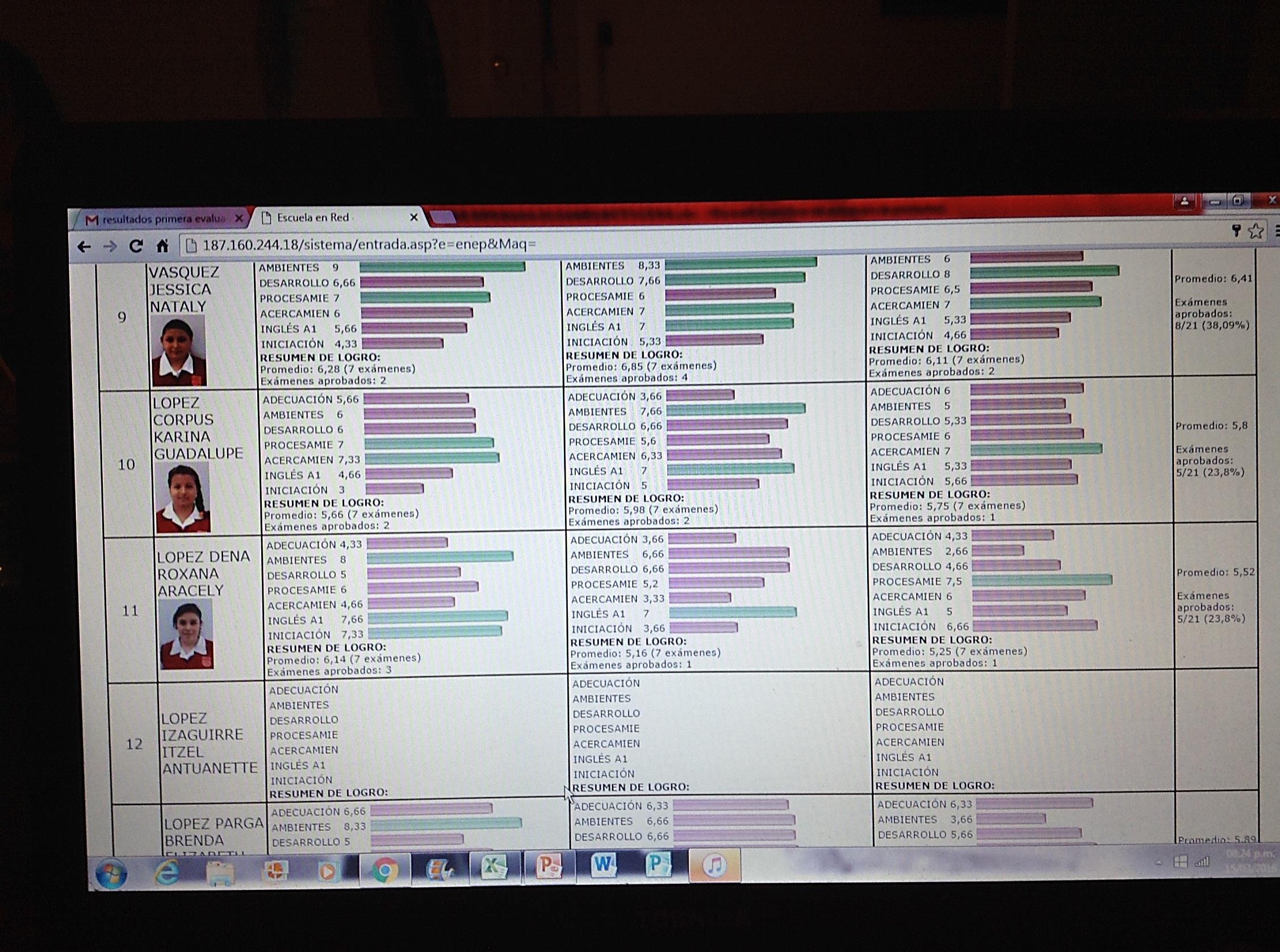 NUÑEZ MARTÍNEZ VANESSA2°B
Primera Evaluación




Semestre anterior
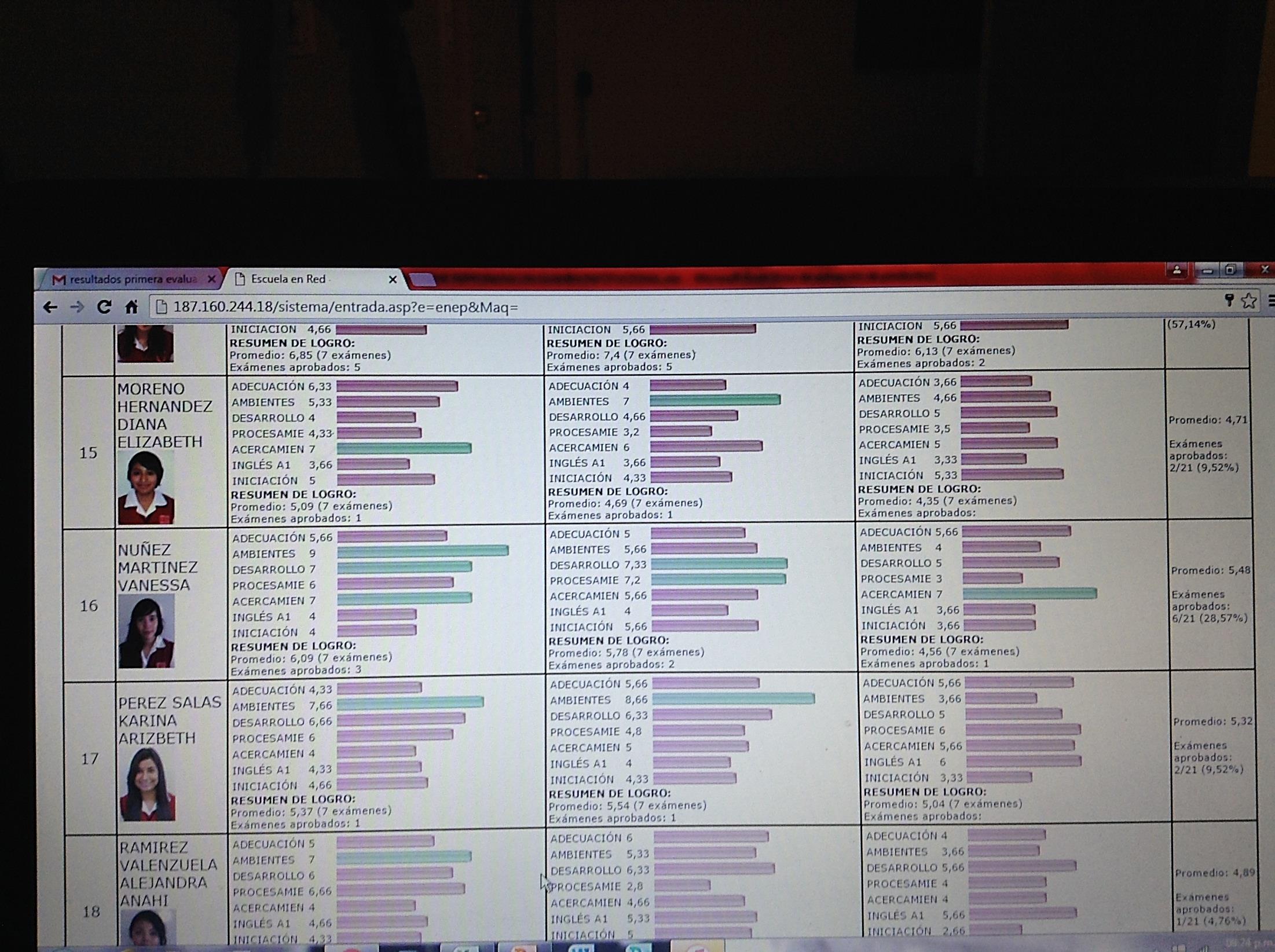 Sexto semestre
HUERTA MARTÍNEZ CECILIA ALEJANDRA3°A
Primera Evaluación



Semestre anterior
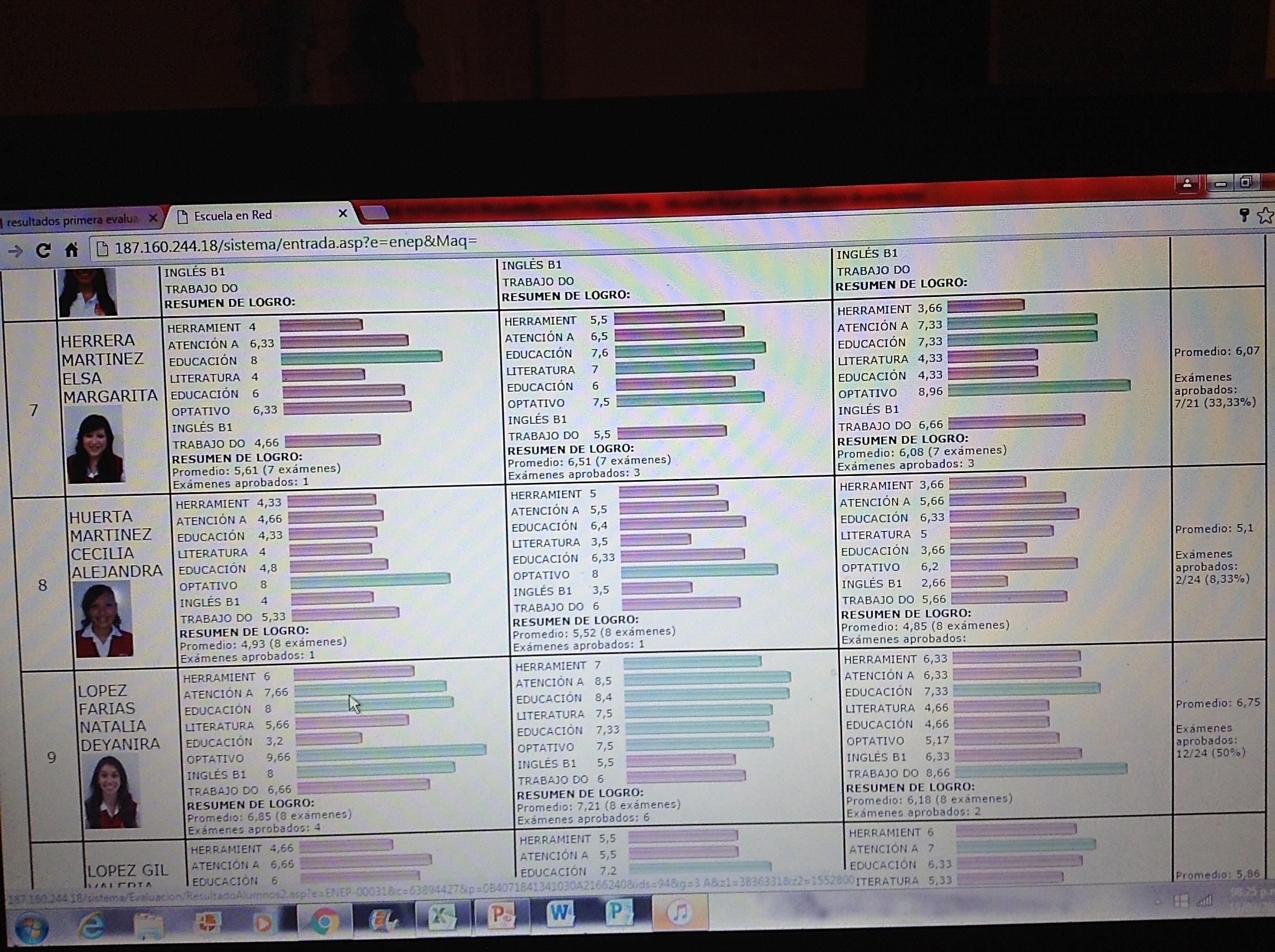 LOZANO ACOSTA ELVIA KARINA3°A
Primera Evaluación



Semestre anterior
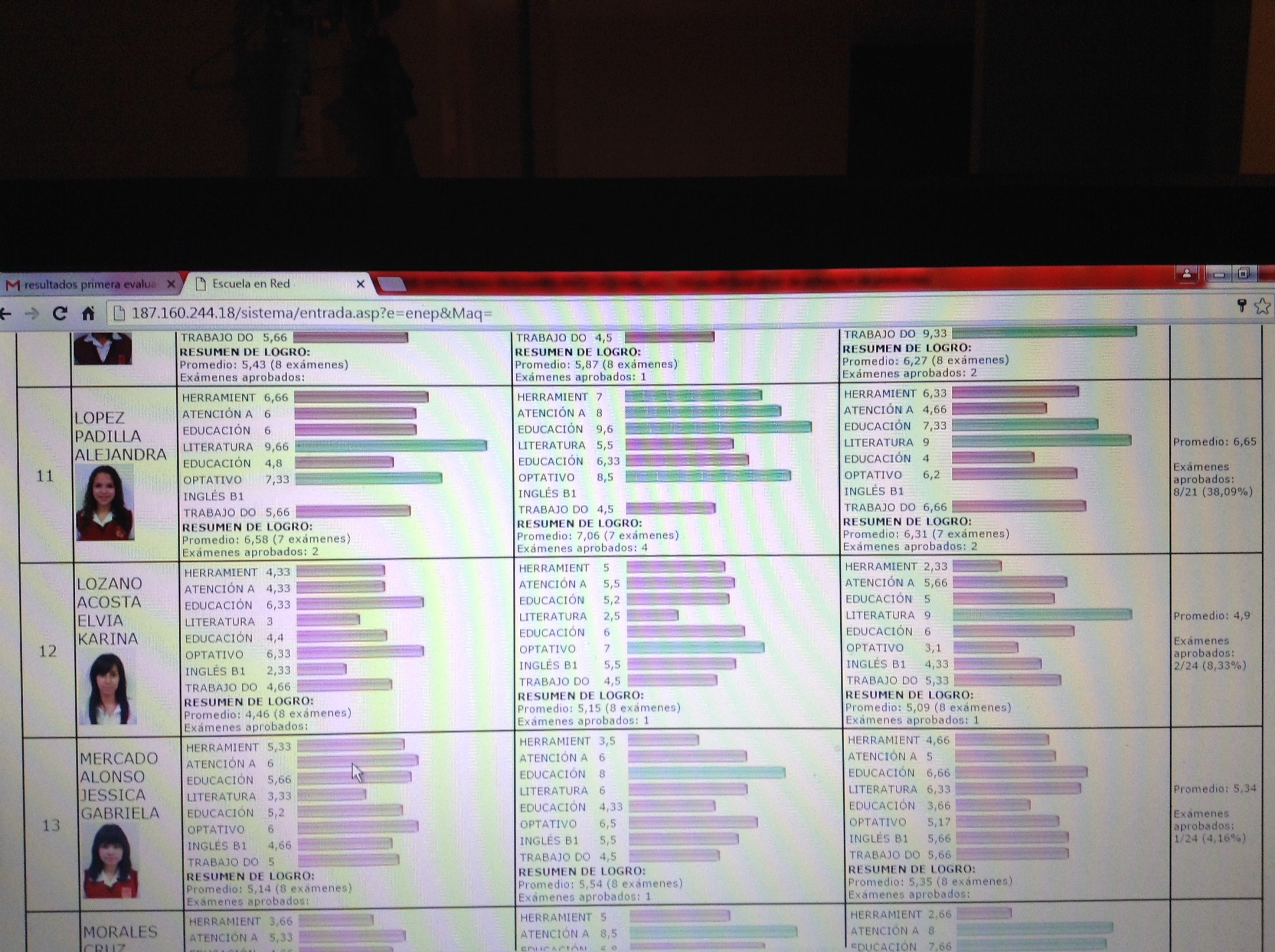 SALAZAR ROSALES ROCIO ANAYARI3°B
Primera Evaluación



Semestre anterior
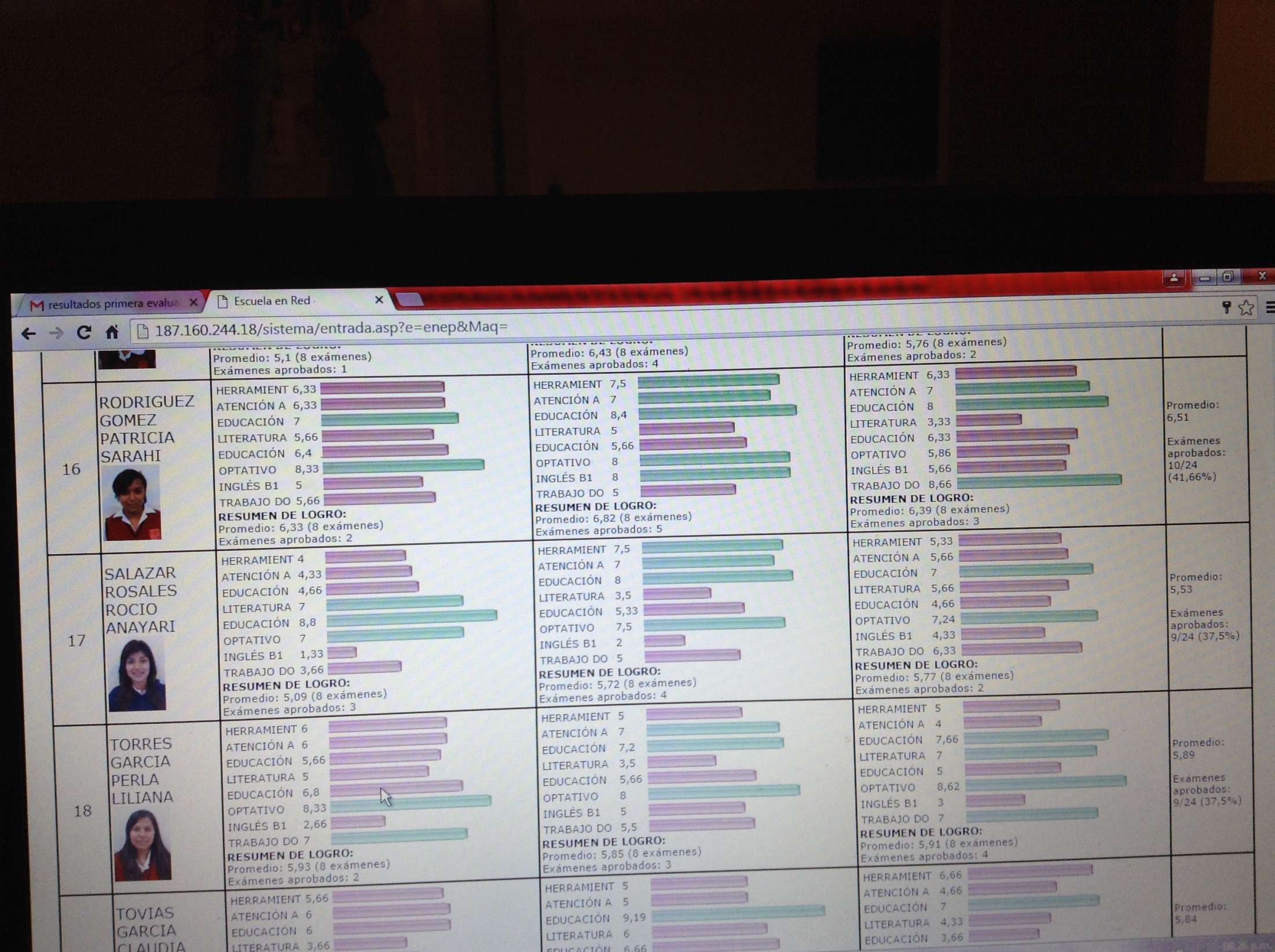 GOVEA FIERRO ESTELA3°C
Primera Evaluación



Semestre anterior
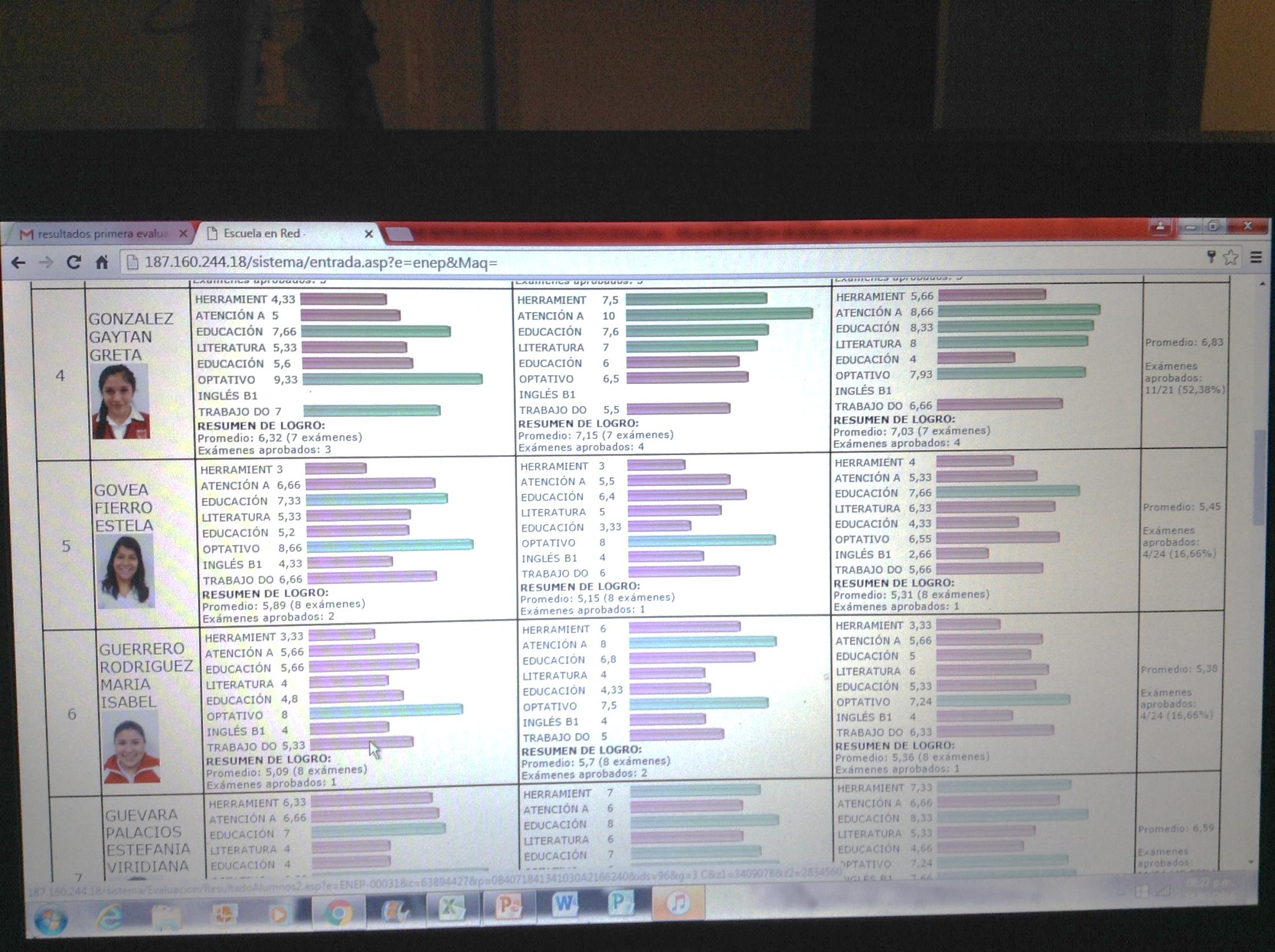 LÓPEZ RAMOS PATRICIA GABRIELA3°C
Primera Evaluación



Semestre anterior
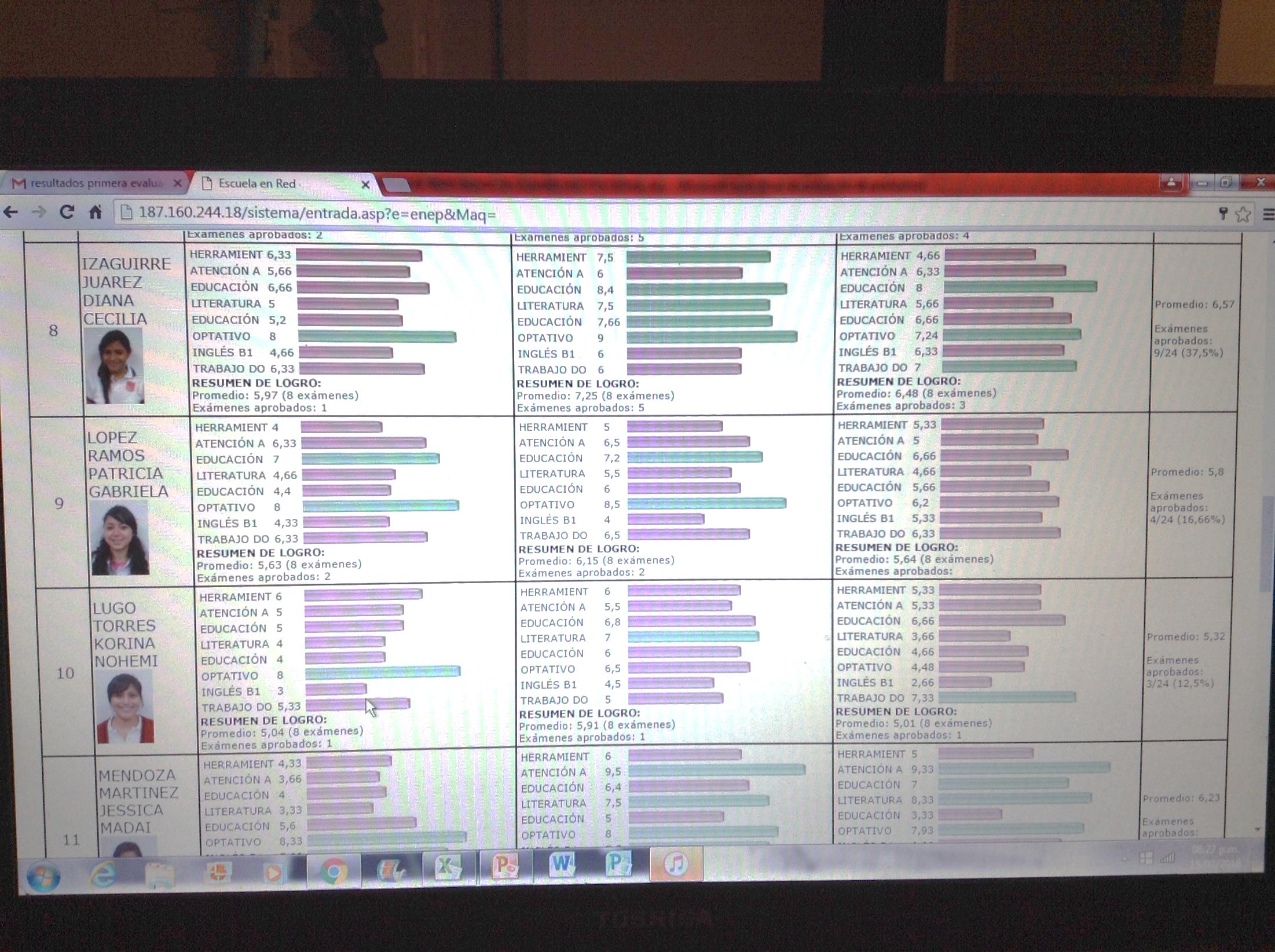 VALDEZ FLORES DANIELA DEL CARMEN3°C
Primera Evaluación



Semestre anterior
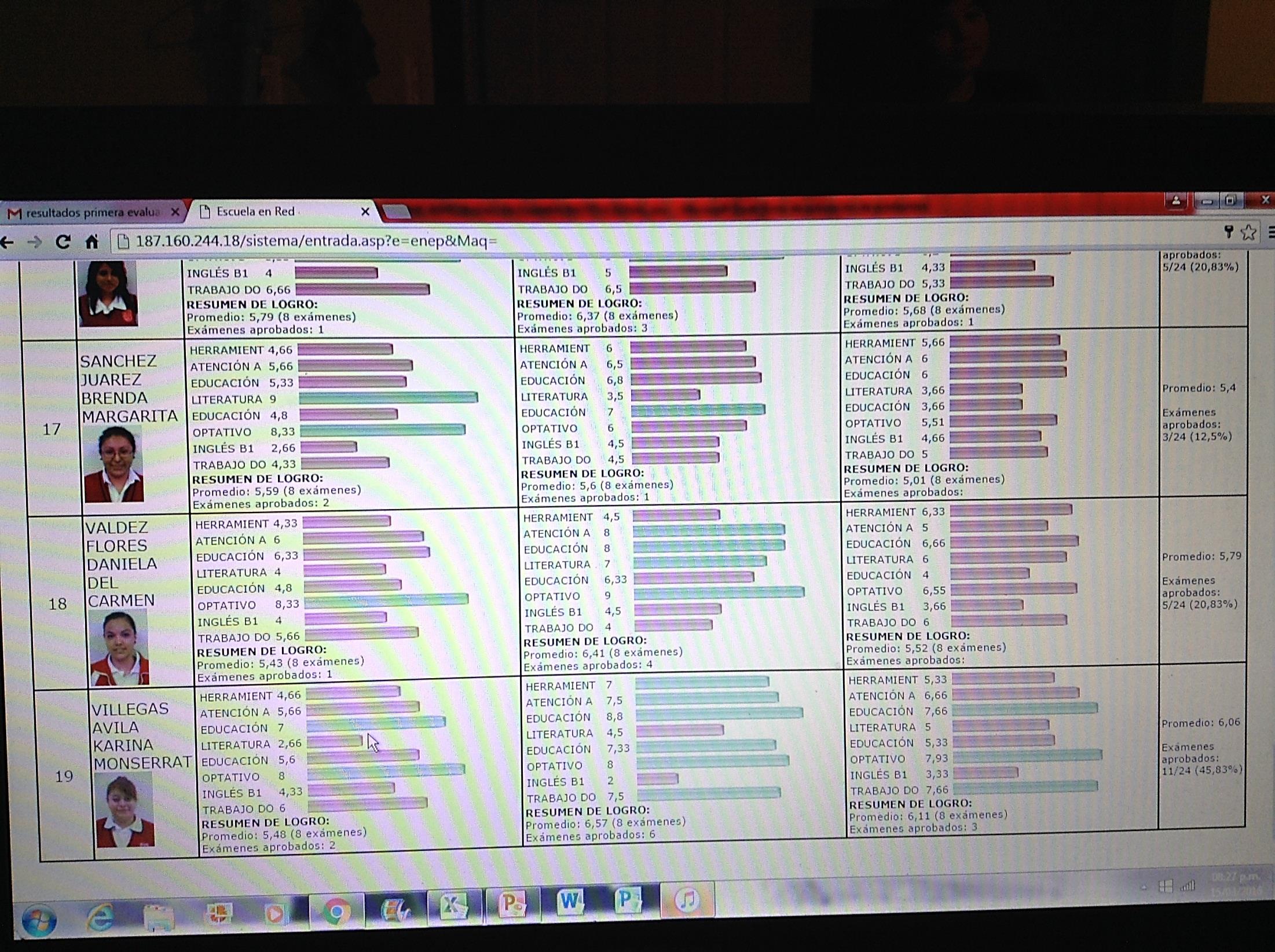 Ejemplo de comentarios
Pienso que el examen tiene muchas deficiencias. -Redacción. Faltan tildes, congruencia en los enunciados, pues hay unos que no se entienden, falta de signos de puntuación, como comas, (En todo el examen no hay ni una sola). -Se evoca más a cosas que no considero no generan un aprendizaje efectivo en nosotras. Hace referencia a fechas, y fechas que no son importantes, vienen en las lecturas, sí, más pienso que en vez de preguntar "En qué año surge el primer boceto de los derechos de los niños" sería más pertinente el para qué se hizo, con qué finalidad se hizo. Las fechas, por lo menos a mí, no me parecen importantes y creo que al salir del examen las olvidaré. -Estoy segura que la respuesta de "en qué país pierde relevancia el deporte" es "Roma" puesto que así lo marcaba la lectura, y Roma no es un país. -Las respuestas en muchas preguntas son las mismas, y, como dije antes, no tienen relevancia: "qué autor percibe al niño como" se puede sustituir por "por qué el niño era concebido como rebelde/estorbo/servidumbre" o "en qué aspectos cognitivos y educativos afectaba el que el niño fuera considerado como tal." En fin, el examen pudo haber estado mejor
las lecturas se vieron mediante explosión de alumnas, creo que falto retroalimentación por parte de la maestra, y esto fue debido a la falta de tiempo 
Algunos temas no fueron vistos en clase
estuvo un poco confuso
falta especificar en torno a que se repite un reactivo 
las interrogantes deben de estar mejor formuladas

Los comentarios de las alumnas fueron copiados textualmente, no hay modificaciones.